ЛЕКЦИЯВнутриаптечный контроль растворов для инъекций
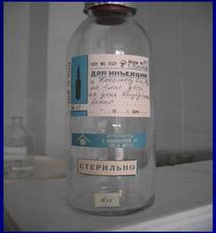 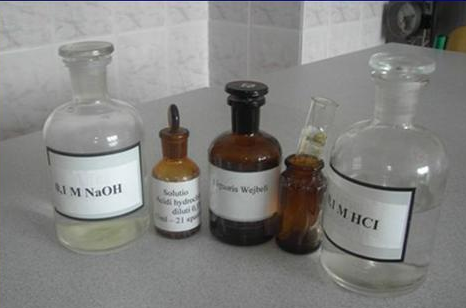 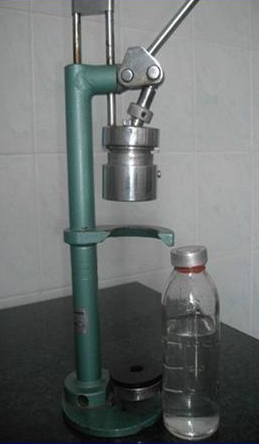 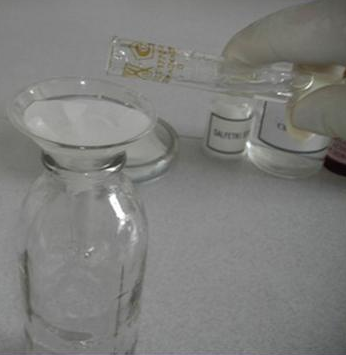 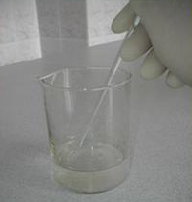 1
К инъекционным ЛФ предъявляются следующие требования: отсутствие механических примесей, стерильность, стабильность,  апирогенность,  изотоничность. 
Приготовление инъекционных растворов производится массо-объёмным методом, при котором ЛВ берется по массе, а растворитель - до получения определенного объёма раствора. Необходимость приготовления растворов в массо-объёмной концентрации объясняется тем, что при введении с помощью шприца лекарственный препарат дозируется по объёму. 
Взятое по массе ЛВ помещают в стерильную мерную колбу, растворяют в небольшом количестве растворителя, а затем доводят до определенного объёма. При отсутствии мерной посуды количество растворителя, необходимое для приготовления раствора, определяют расчётным способом, пользуясь величиной плотности раствора данной концентрации или коэффициентом увеличения объёма. Объём, занимаемый стабилизаторами, входит в общий объём раствора, поэтому они добавляются одновременно с лекарственными веществами.
2
3
Немедленно после приготовления раствора проводят опросный контроль. Далее приготовленный раствор для инъекций подвергают полному первичному химическому контролю, который заключается в определении подлинности (качественный анализ) и количественного содержания (количественный анализ) действующих веществ и стабилизатора. Результаты полного химического контроля растворов для инъекций регистрируются в журнале по установленной форме. В случае удовлетворительного результата приступают к фильтрованию и фасовке. 
Контроль готовой продукции 
Сначала проводят первичный контроль на отсутствие механических включений. 
Под механическими включениями понимают постоянно подвижные нерастворимые вещества, кроме пузырьков газа, случайно присутствующие в растворах. Первичный контроль осуществляется после фильтрации и фасовки раствора. Просмотру подлежит каждая бутылка или флакон с раствором. 
При обнаружении механических включений раствор повторно фильтруют и вновь просматривают, укупоривают, маркируют и стерилизуют.
4
После стерилизации проводят, вторичный контроль на отсутствие механических включений, качественный и количественный анализ. 
Для анализа отбирают один флакон раствора от каждой серии (за одну серию раствора считают продукцию, полученную в одной емкости от одной загрузки лекарственного вещества). 
Одновременно проводится проверка качества укупорки флаконов (алюминиевый колпачок не должен прокручиваться при повороте вручную) и объем наполнения флаконов (±5%). 
В процессе изготовления проводится письменный, органолептический контроль и контроль при отпуске - обязательно; опросный, физический - выборочно и полный химический контроль. 
При письменном контроле, кроме общих правил оформления паспортов, следует помнить, что концентрация и объем (масса) изотонирующего и стабилизирующего вещества, добавленных в растворы для инъекций, должны быть указаны не только в паспортах, но и на рецептах. 
Опросный контроль проводиться выборочно после изготовления не более пять лекарственных форм.
5
Органолептический контроль заключается в проверке лекарственной формы по показаниям: описание (внешний вид, цвет, запах); однородность; отсутствие видимых механических включений                      (в жидких лекарственных формах).
Физический контроль заключается в проверке массы или объема лекарственной формы, количества и массы отдельных компонентов, входящих в данную лекарственную форму. При этом проверяется каждая серия раствора лекарственного препарата, требующая стерилизации, после расфасовки и до их стерилизации.
Все растворы для инъекций и инфузий до стерилизации подвергаются полному химическому контролю обязательно, включая определение величины рН, изотонирующих и стабилизирующих веществ. 
Все стадии изготовления растворов для инъекций и инфузий должны отражаться в журнале регистрации результатов контроля отдельных стадий изготовления растворов для инъекций и инфузий.
6
Стерильные растворы должны храниться в условиях, учитывающих физико-химические свойства входящих в них веществ, и не более установленного срока годности. По истечении сроков годности стерильные растворы подлежат изъятию. Повторная стерилизация растворов не допускается. Стерильные растворы считаются забракованными при несоответствии требованиям нормативных документов по внешнему виду; величине рН; подлинности и количественному содержанию входящих веществ; присутствию видимых механических включений; при недопустимых отклонениях от номинального объема раствора; нарушениях укупорки; нарушениях оформления ЛС, предназначенных к отпуску.
7
ЛЕКАРСТВЕННЫЕ ФОРМЫ
Растворы натрия гидрокарбоната в концентрации 2, 3, 4, 5 и 7% применяются для капельного внутривенного введения для регулирования солевого равновесия.
Ввиду потенциальной нестабильности натрия гидрокарбоната его растворяют при возможно более низкой температуре (15-20 °С), избегая сильного взбалтывания раствора. Проводят первичный химический анализ, фильтруют, укупоривают и проверяют на отсутствие механических примесей. 
При положительном анализе флакон, укупоренный резиновой пробкой, закрывают металлическим колпачком и обкатывают.       
Во избежание разрыва флаконов при стерилизации их заполняют раствором не более чем на 80% объема. Раствор стерилизуют при 120 °С 8 минут. Во время стерилизации натрия гидрокарбонат подвергается гидролизу. При этом выделяется углерода диоксид и образуется натрия карбонат. При охлаждении идет обратный процесс, углекислота растворяется и образуется натрия гидрокарбонат.
8
Поэтому для достижения равновесия в системе, простерилизованные растворы можно использовать только после их полного охлаждения, не ранее чем через 2 часа, перевернув их несколько раз с целью перемешивания и растворения углекислоты, находящейся над раствором. 
После стерилизации проводят вторичный контроль качества раствора и оформляют к отпуску. Полученный раствор должен быть бесцветным и прозрачным, рН 8,9 - 9,1. 
Растворы глюкозы. Промышленностью выпускаются растворы - глюкозы для инъекций в концентрации 5%, 10%, 25% и 40%. Вместе с тем, инъекционные растворы глюкозы готовятся и в аптеках. 
Растворы глюкозы сравнительно нестойки при длительном хранении. Основным фактором, определяющим устойчивость глюкозы в растворе, является рН среды. В щелочной среде происходит ее окисление, карамелизация и полимеризация. При этом наблюдается пожелтение, а иногда побурение раствора.
9
ГФ предписывает стабилизировать растворы глюкозы смесью натрия хлорида и 0,1 н. раствора кислоты хлористоводородной до рН = 3-4. 
Если готовят небольшой объем раствора глюкозы в аптеке, то добавляют стабилизатор Вейбеля (HCl + NaCl), приготовленный и проверенный заранее. При больших объемах добавляют стабилизаторы по отдельности при основном приготовлении раствора глюкозы.
Большое значение для стабильности изготавливаемых растворов имеет качество самой глюкозы, которая может содержать кристаллизационную воду. В соответствии с НД промышленностью производится глюкоза безводная, содержащая 0,5% воды (вместо 10%) Она отличается растворимостью, прозрачностью и цветом раствора . 
При использовании глюкозы водной её берут больше, чем указано в рецепте.
10
ВНУТРИАПТЕЧНЫЙ КОНТРОЛЬ
ИНЪЕКЦИОННЫХ РАСТВОРОВ

Раствор натрия  гидрокарбоната 4% - 100,0


рН = 8,1-8,9
Кач. + HCl  CO2

Кол. Ацидиметрия, 
инд – метиловый красный

Раствор натрия гидрокарбоната 2%, 3%, 4%, 5%,7%.
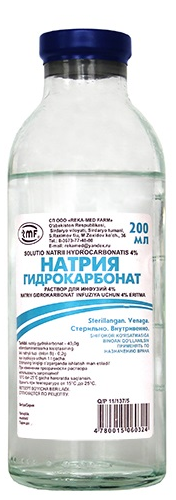 11
12
Cтабилизатор Вейбеля – 1000,0
Состав:
Раствор кислоты хлористоводородной 8,3% 4,4 мл
Натрия хлорид 5,2
Воды для инъекций до 1000,0

Подлинность
Cl : к 0,5 мл ЛФ + 2 кап. раствора AgNO3 белый  
НCl : к 0,5 мл ЛФ + 1 кап. метилового красного  розовое окрашивание.
Количественное определение
НCl определяют алкалиметрически по метиловому красному.
Сумму HCl и NaCl определяют аргентометрически (методом Фаянса по бромфеноловому синему или методом Мора после нейтрализации НCl, при этом HCl и NaCl титруются в одной навеске)
13
14
15
16
17
18
Раствор глюкозы 25% - 1000, 0
Состав:Глюкозы безводной 50,0Раствор кислоты хлористоводородной 0,1 М - 5 мл 
Натрия хлорида 0,26Воды для инъекций  до 1000 млрН = 3-4. 

При приготовлении небольших объёмов раствора глюкозы добавляют стабилизатор Вейбеля 5% от объема Стабилизатора Вейбеля на 1000 мл раствора глюкозы будет добавлено 50 мл.
Помним, что в стабилизаторе 0,01 М раствор HCl, 
Таким образом, добавлено будет 50 мл 0,01 М раствора HCl и 
0,26 г натрия хлорида (их содержание и будем находить)
19
Подлинность
к 0,5 мл ЛФ прибавляют 5 кап. раствора нитрата серебра образуется белый осадок (Cl), затем прибавляют 0,5 мл аммиака, нагревают; серый осадок серебра (глюкоза).

Количественное определение
НCl определяют алкалиметрически по метиловому красному,
сумму HCl и NaCl определяют аргентометрически (методом Фаянса по бромфеноловому синему или методом Мора после нейтрализации НCl, при этом HCl и NaCl титруются в одной навеске), 
глюкозу - рефрактометрически.
20
21
22
23
24
Раствор новокаина 1% - 100, 0Состав:Новокаина 1,0Раствор кислоты хлористоводородной 0,1 М (стабилизатор) 0,9 млВоды для инъекций  до 100 млрН = 3,8 – 4,50,25% - 0,3 мл на 100 мл0,5% - 0,4 мл1% - 0,9 мл2% - 1,2 мл0,1 М НCl  - 100,0 (рН = 1)Готовят из 8,3% НCl:  берут 4,4 мл 8,3% НCl и доводят водой очищенной до 100,0 мл (помним!)
25
Подлинность
Новокаин. К 0,5 мл лекарственной формы + 2-3 капли разведенной серной кислоты и 3-4 капли раствора калия перманганата; обесцвечивается.
Хлорид-ион. К 0,5 мл лекарственной формы + 2-3 капли раствора серебра нитрата; образуется белый аморфный осадок.

Количественное определение
HCl: Алкалиметрия. Инд - метиловый красный. При этом новокаин по метиловому красному не титруется.
Сумму новокаина и HCl титруем методом Фаянса по бромфеноловому синему
26
27
28
29
30